Analytical Geometry in Three Dimensions
Precalculus
Chapter 11
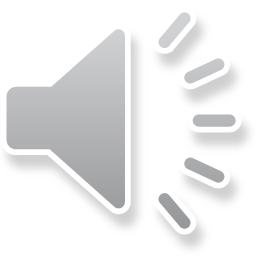 This Slideshow was developed to accompany the textbook
Precalculus
By Richard Wright
https://www.andrews.edu/~rwright/Precalculus-RLW/Text/TOC.html
Some examples and diagrams are taken from the textbook.
Slides created by 
Richard Wright, Andrews Academy 
rwright@andrews.edu
11-01 3-D Coordinate System
In this section, you will:
Plot a point in 3-dimensions.
Calculate 3-dimensional distance and midpoint.
Find and graph the equation of a sphere.
Find a trace of a sphere.
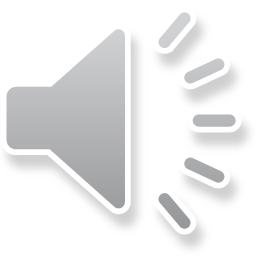 11-01 3-D Coordinate System
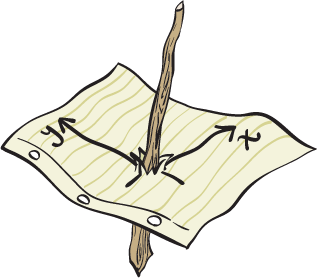 Points in 3 dimensions
(x, y, z)



Graph by moving out the x, over the y, then up the z.
Graph A(5, 6, 3)
Graph B(-2, -4, 0)
11-01 3-D Coordinate System
11-01 3-D Coordinate System
11-01 3-D Coordinate System
11-01 3-D Coordinate System
11-02 Vectors in space
In this section, you will:
Use vector operations in three dimensions.
Find the angle between vectors.
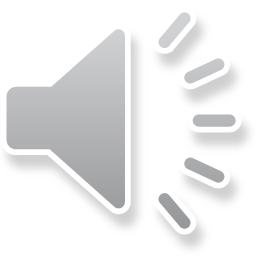 11-02 Vectors in space
11-02 Vectors in space
11-02 Vectors in space
11-02 Vectors in space
11-02 Vectors in space
11-02 Vectors in space
11-02 Vectors in space
11-03 Cross Products
In this section, you will:
Evaluate a cross product.
Use a cross product to solve area and volume problems.
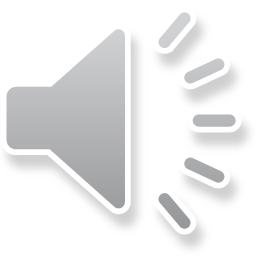 11-03 Cross Products
11-03 Cross Products
11-03 Cross Products
11-03 Cross Products
11-04 Lines and Planes in Space
In this section, you will:
Write an equation for a line in three dimensions.
Write an equation for a plane.
Find the angle between two planes.
Graph a plane.
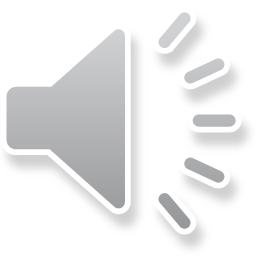 11-04 Lines and Planes in Space
11-04 Lines and Planes in Space
11-04 Lines and Planes in Space
Find a set of parametric equations of the line that passes through (1, 3, -2) and (4, 0, 1).
11-04 Lines and Planes in Space
11-04 Lines and Planes in Space
11-04 Lines and Planes in Space
11-04 Lines and Planes in Space
11-04 Lines and Planes in Space